Hålogalandsvegen – én region
E10/rv. 83/rv. 85 Evenes–Harstad-Sortland
28.10.2014
Planforum Reidar Johansen
Konsept 2 og 3 fra Konseptvalgutredningen (KVU)
Konsept 3 = Konsept 2 pluss ny kryssing av Tjeldsundet
Planforum Reidar Johansen
28.10.2014
Hålogalandsvegen
Omfang
Kostnadskalkyle ca. 5 milliarder (2014)
Konsept 2:

Strekningen Snubba i Evenes – Harstad – Sortland

159 km veg, inkl ca. 15 km tuneller langs E10/rv. 83/rv. 85

7 kommuner og 2 fylkeskommuner

Området ligger Nordland og Troms fylker og omfatter kommunene:
Evenes, Tjeldsund, Lødingen og Sortland.
Skånland, Harstad og Kvæfjord.

Konsept 3: 
Ca 12 km (ca 7 km veg + 4-5 km undersjøisk tunnel eller veg + bro)
Planforum Reidar Johansen
28.10.2014
Fra konseptvalgutredning (KVU)til planlegging etter PBL
Samferdeselsdepartementet
Regjeringen
BESLUTN. 
OM KS1
KVU
BESLUTN. 
OM KONSEPT
KS 1 
HØRING
Strategi for gjennomføring 
Prosjektbestilling
REGULERINGS- 
PLAN
KS 2
Evt. KOMMUNEDEL
PLAN
ANLEGG
Planforum Reidar Johansen
28.10.2014
KVU - Trafikkmengder 2010
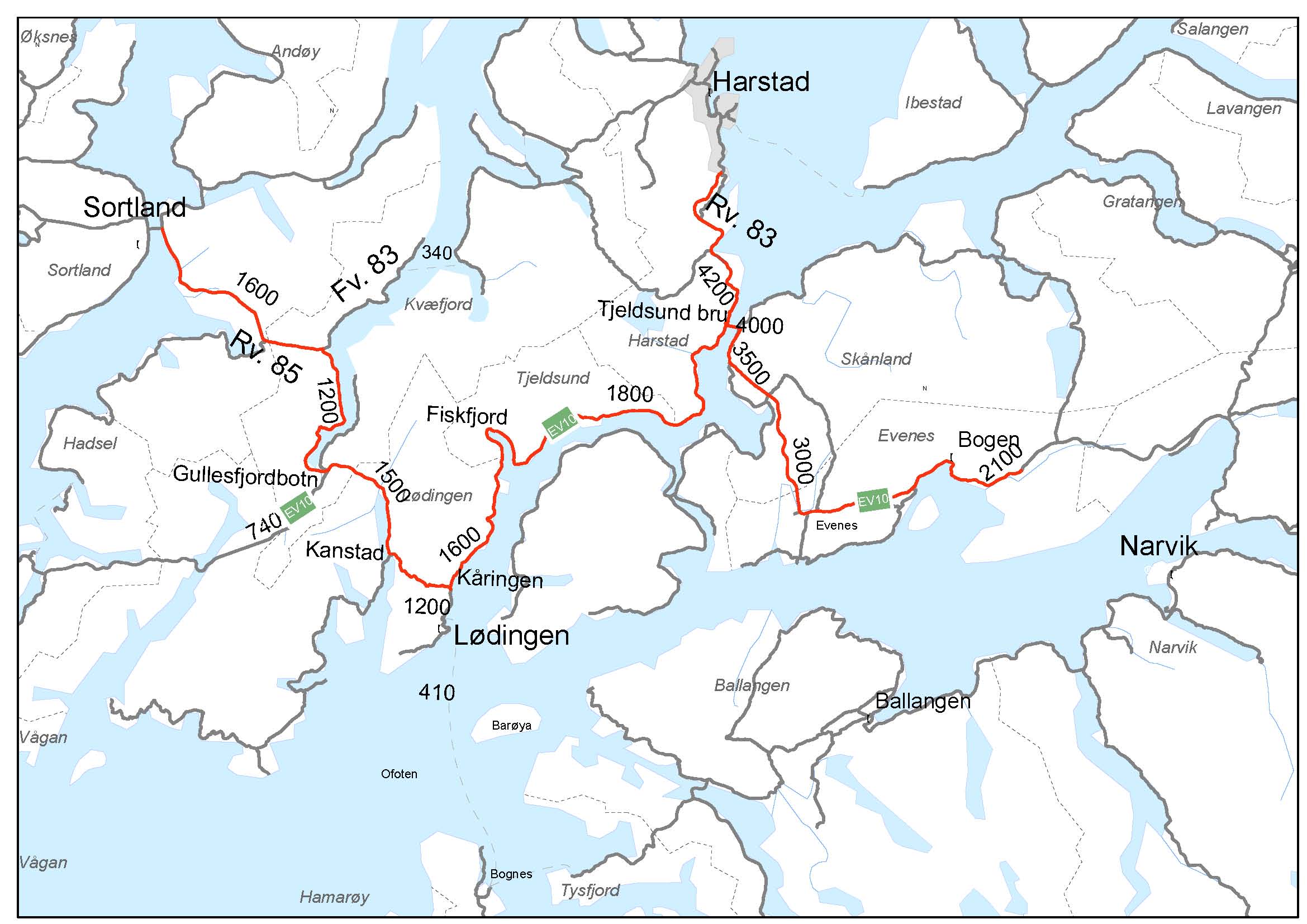 Planforum Reidar Johansen
28.10.2014
KVU - Retningsfordeling godstransport 2010
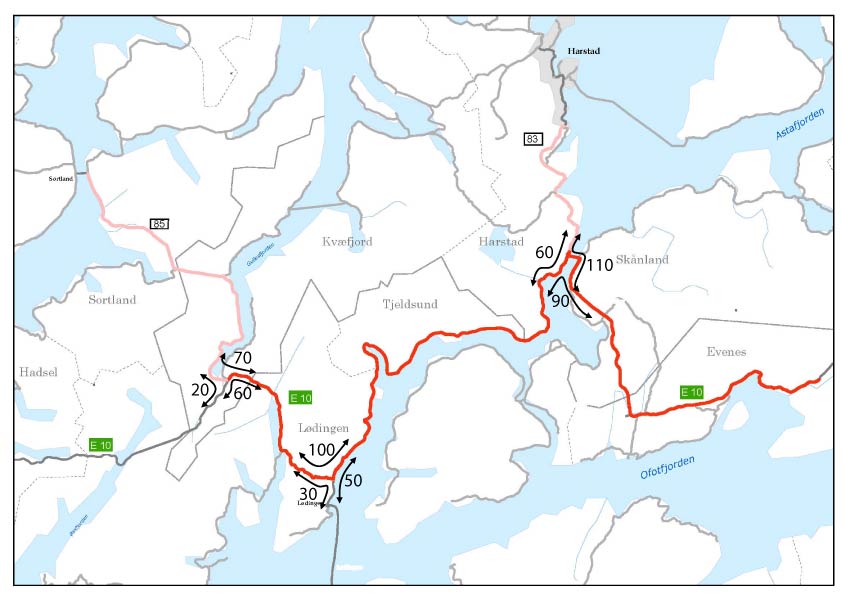 Planforum Reidar Johansen
28.10.2014
KVU - Behov
Behovsanalysen viser behov for et mer effektivt transportsystem til og fra og internt i regionen

Prosjektutløsende behov:

Bedre vilkårene for næringsliv og regional utvikling ved å redusere avstandskostnadene i aksen Sortland – Lødingen 	– Harstad – Narvik
Planforum Reidar Johansen
28.10.2014
KVU - Viktige behov
Bygge opp under lokalt næringsliv og etablerte lokalsamfunn

Reduserte klimagassutslipp

Bedre trafikksikkerhet

Unngå inngrep i viktige naturområder og kulturmiljø og områder som er viktige for reindriftsnæringen
Planforum Reidar Johansen
28.10.2014
KVU - Effektmål
Redusert reisetid for næringstransport
redusert reisetid fra Lofoten/Vesterålen til Lødingen, Evenes flyplass, Narvik og Harstad


Bedre regularitet og robusthet 
redusert lengde med stigning definert som flaskehalser for tungtransport
Planforum Reidar Johansen
28.10.2014
KVU - Konsept 1. Kostnad 2,8 mrd. (2010)
Planforum Reidar Johansen
28.10.2014
KVU - Konsept 2. Kostnad 3,1 mrd. (2010)
Planforum Reidar Johansen
28.10.2014
Konsept 3. Kostnad 3,8 mrd. (2010)
Konsept 2 pluss ny kryssing av Tjeldsundet
Planforum Reidar Johansen
28.10.2014
KVU – Felles for konsept 1, 2 og 3
E10
Stigning ved Tjeldsund bru og Kåringen elimineres
Tunnel øst for Fiskefjorden reduserer veglengden og unngår rasutsatt område
Omlegging eller andre tiltak for å fjerne strekninger med nedsatt fartsgrense

Rv. 85
Bygges ut i dagens korridor

Rv. 83
Strekning med dårlig standard nærmest E10 bygges ut
Forsterket midtoppmerking med midtfelt, breddeutvidelse og utbedring på hele strekningen
Planforum Reidar Johansen
28.10.2014
KVU – Bedre måloppnåelse for konsept 2 og 3
Konsept 2 og 3:

Samfunnsøkonomisk lønnsom

E10 
Tunnel Fiskefjorden - Kanstadfjordbotn reduserer veglengden

Konsept 3:

E10 
Ny kryssing av Tjeldsundet Fjelldal - Sandtorg reduserer veglengden øst-vest
Planforum Reidar Johansen
28.10.2014
KVU - Måloppnåelse reisetid
Planforum Reidar Johansen
28.10.2014
KVU - Ikke prissatte virkninger
Planforum Reidar Johansen
28.10.2014
KVU - Regjeringens beslutning:
Konsept 2 og 3
Planforum Reidar Johansen
28.10.2014
KVU - Regjeringens beslutning
Regjeringen har besluttet at konseptene K2 og K3 legges til grunn for videre planlegging av strekningen. Samtidig er det besluttet at aktuelle traseer for K3 ikke skal gå gjennom verneområder. 

Som premiss for behandlingen har det ligget en forutsetning om at ny kryssing av Tjeldsundet (K3) først kan være aktuell når K2 er ferdig bygget.
Planforum Reidar Johansen
28.10.2014
Nasjonal transportplan (NTP) 2014-2023
(Vedtatt i 2013)
I siste seksårsperiode (2018-2023) legges det til grunn fullføring av prosjekter som er forutsatt startet i første fireårsperiode.

I tillegg er det aktuelt å prioritere statlige midler til følgende større prosjekter:

Bygging av ny veg, inkl. tunnel, på strekningen E6 Sommerseth – Ulvsvåg i Nordland. Eksisterende veg på strekningen har sterk stigning og dårlig kurvatur

Oppstart på utbedring av strekning E10/rv. 85 Tjeldsund–Gullesfjordbotn-Langvassbukt i Troms og Nordland (denne strekningen er i Prop. 1S i 2014 utpekt som OPS-prosjekt)
Planforum Reidar Johansen
28.10.2014
Hålogalandsvegen
Strategi for planleggingen
Konsept 2 planlegges først samlet som ett planprosjekt (2014-2017)

Konsept 3 planlegges når konsept 2 er vedtatt igangsatt (2018+)

Forstudie for å utrede sammenbinding mellom konsept 2 og konsept 3 (2015)

Planstrategien ivaretar best mulig løsning for konsept 2 og 3 samlet

Planstrategien legger til rette for samtidig utbygging for hele konsept 2
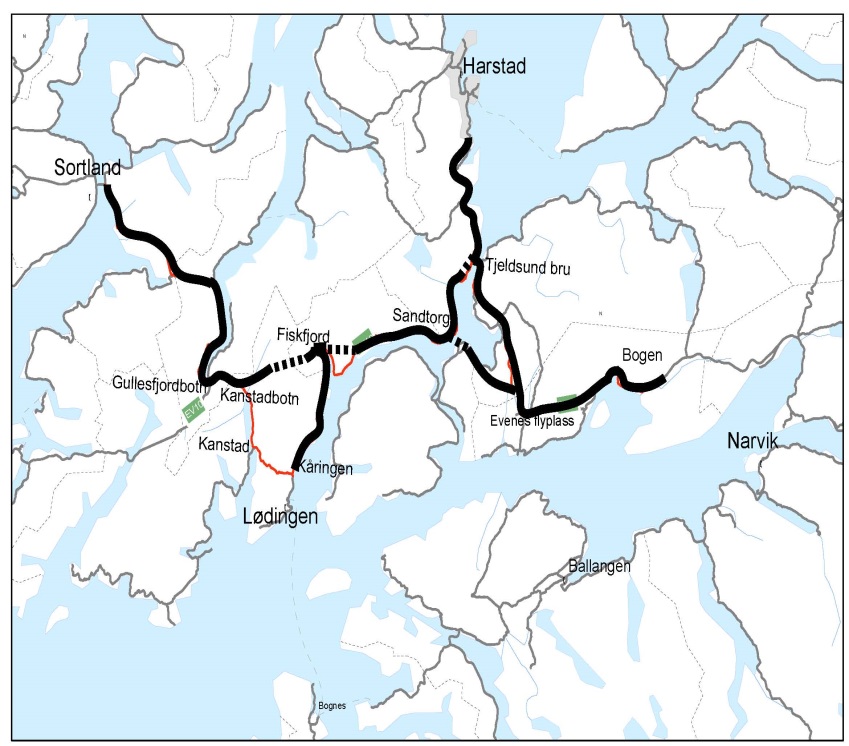 Planforum Reidar Johansen
28.10.2014
Hålogalandsvegen
Ambisjonsnivå: Det kan være mulig å ha hele konsept 2 ferdig bygd i 2023
Strekningen behandles som ETT prosjekt

Prosjektet må prioriteres høyt politisk (mer midler enn i dagens NTP)

Krever politisk vilje, engasjement - og enighet

Krever en effektiv og samkjørt planprosess

Krever tilpassede kontraktsformer for bygging og en aktiv anleggsbransje
Planforum Reidar Johansen
28.10.2014
Hålogalandsvegen
Milepeler NTP
Høsten 2015: 
Statens vegvesen må ha klart grunnlagsmateriale for etatenes neste NTP-forslag for 2018-2027

Februar/mars 2016: 
Etatene legger fram sitt NTP-forslag. Høring.

Februar/mars 2017: 
Regjeringen legger fram Stortingsmelding om NTP 2018-2027

Juni 2017: 
NTP behandles i Stortinget

Oktober 2017: 
Statsbudsjettet for 2018 legges fram.
Planforum Reidar Johansen
28.10.2014
Hålogalandsvegen
Prosjektets milepeler
Mai-juni 2014: 
Planarbeidet igangsatt
Inkludert dialog med Fylkesmennene, fylkeskommunene og kommunene på politisk nivå

Desember 2014: 
Forprosjekt Plan og silingsrapport ferdig
Planprogram for regulering ferdig 
Planstart kunngjøres for konsept 2

Desember 2016: 
Vedtatt reguleringsplanene for konsept 2 
Forprosjekt Bygg m/kontraktstrategi ferdig

Høsten 2018: 
Byggestart konsept 2
Planarbeidet for konsept 3 igangsettes
Planforum Reidar Johansen
28.10.2014
Hålogalandsvegen
Et viktig og ønsket regionalt prosjekt
ETT regionalt prosjekt med EN eier som er ønsket av HELE regionen

Gjennomføre konsept 2 som ett planprosjekt blir avgjørende for fremdriften

Samarbeid, åpenhet og DIALOG blir avgjørende suksesskriterier

En slik tilnærming gir oss mange muligheter:
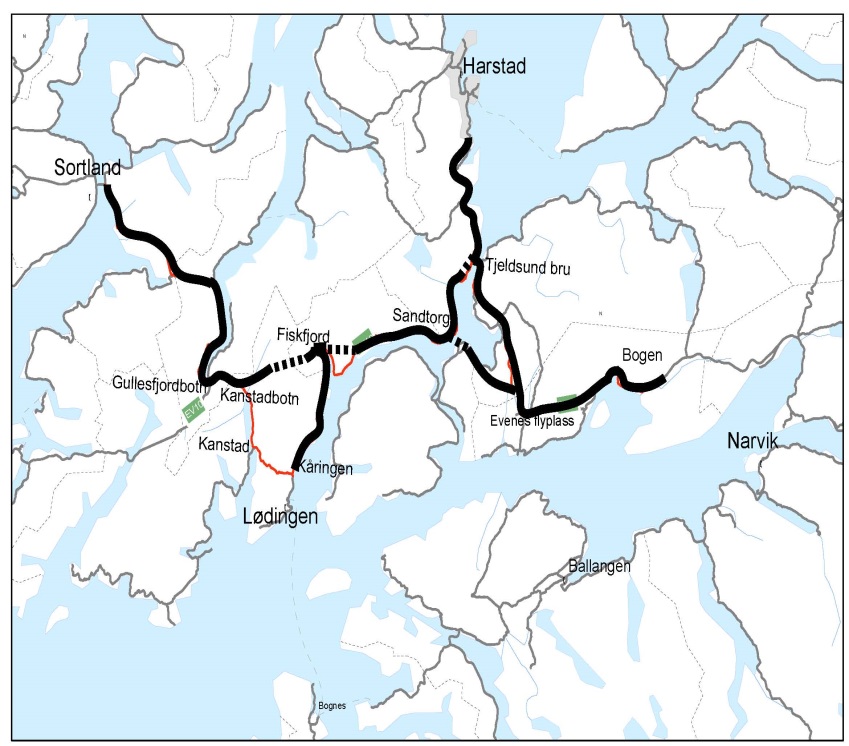 Planforum Reidar Johansen
28.10.2014
Hålogalandsvegen
Et regionalt prosjekt med store muligheter
Store fordeler og muligheter for både næringsliv, turisme og befolkning i hele regionen

Mulig skoleeksempel på regionalt og tverretatlig samarbeid

Muligheter til å ivareta natur- og kulturmiljø, reindrift og andre interesser på en god måte

Muligheten til å sette ny planleggingsrekord
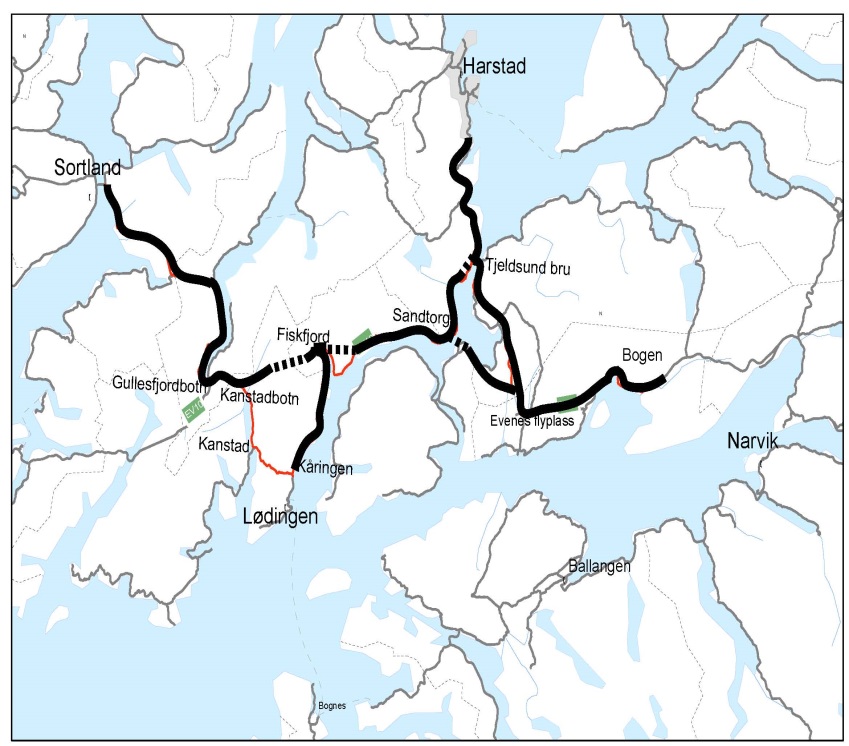 Planforum Reidar Johansen
28.10.2014